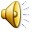 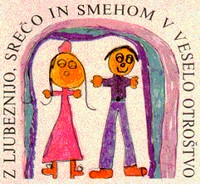 DANICA BRICMANVVZ SLOVENJ GRADECORIS ZEMLJEVIDA DRŽAVE SLOVENIJE KOT IZHODIŠČE  ZA SPOZNAVANJE SLOVENIJE
POVOD: ZANIMANJE OTROK ZA ORIS SLOVENIJE NA ASFALTNEM IGRIŠČU ŠOLE.
KORAK ZA KORAKOM SMO IZVAJALI NAČRTOVANE VSEBINE IN JIH DOPOLNJEVALI Z NOVIMI, KI SO BILE PLOD OTROŠKIH OPAZOVANJ IN ZANIMANJ. 
MESEC DNI TRAJAJOČI SKLOP BI LAHKO POIMENOVALI TUDI PROJEKT, SAJ SMO SKUPAJ NAČRTOVALI, RAZISKOVALI IN ODKRIVALI.
GLOBALNI CILJ:RAZVIJANJE DRŽAVLJANSKE PISMENOSTI
CILJI: 
•    ORIS SLOVENIJE PREPOZNATI NA ZEMLJEVIDU IN GA POVEZATI Z DRŽAVO SLOVENIJO.
SEZNANITI OTROKE S POJMI: DRŽAVA, SLOVENIJA, DRŽAVLJANI, NAROD, MEJA, GRB, ZASTAVA, HIMNA, ZEMLJEVID. 
OB POSLUŠANJU HIMNE SI RAZVIJAJO SPOŠTOVANJE IN ČUT DO SLOVENSKE DRŽAVE IN  ZASTAVE. 
OZAVESTITI OTROKE, DA SO SLOVENCI, MALI DRŽAVLJANI SLOVENSKE DRŽAVE. 
SEZNANITI OTROKE, DA JE SLOVENSKI JEZIK NAŠ MATERNI, URADNI JEZIK  IN DA  IMA VSAKA DRŽAVA SVOJ URADNI JEZIK.
FANT OPAZI ORIS SLOVENIJE IN POKAŽE ZANIMANJE 
SVOJA OPAŽANJA POSREDUJE MENI IN DRUGIM.
ZAZNAVAJO ČRTE, BELO BARVO, SIVI ASFALT, PIKE, VIJUGE, CESTO.
VIDIJO CESTO, PIKE, PACKE, ČRTE, REKO.
DEČEK L. UGOTOVI, DA JE TO NEKAKŠEN NAČRT. 
DEČEK N.  GA POIMENUJE  NAČRT ZA ISKANJE
      ZAKLADA.
DEČEK N. POVE,
 DA GA TO SPOMINJA 
NA ZEMLJEVID.
RAZISKOVANJE ZEMLJEVIDA SLOVENIJE
OGLED ZEMLJEVIDOV

PRITEGNILE SO JIH BARVE, VIDELI SO ČRKE, NAPISE, ŠTEVILKE, BESEDE, MORJE, REKE.
DEČEK K. ODKRIJE ZEMLJEVID SLOVENIJE.
DEČEK N. TAKOJ PREBERE SLOVENIJA.
ZANIMA ME, KAJ JE TO SLOVENIJA.
TO JE DRŽAVA.
ZANIMA JIH, KJE STA 
NAŠ VRTEC 
IN POTOK SELČNICA.
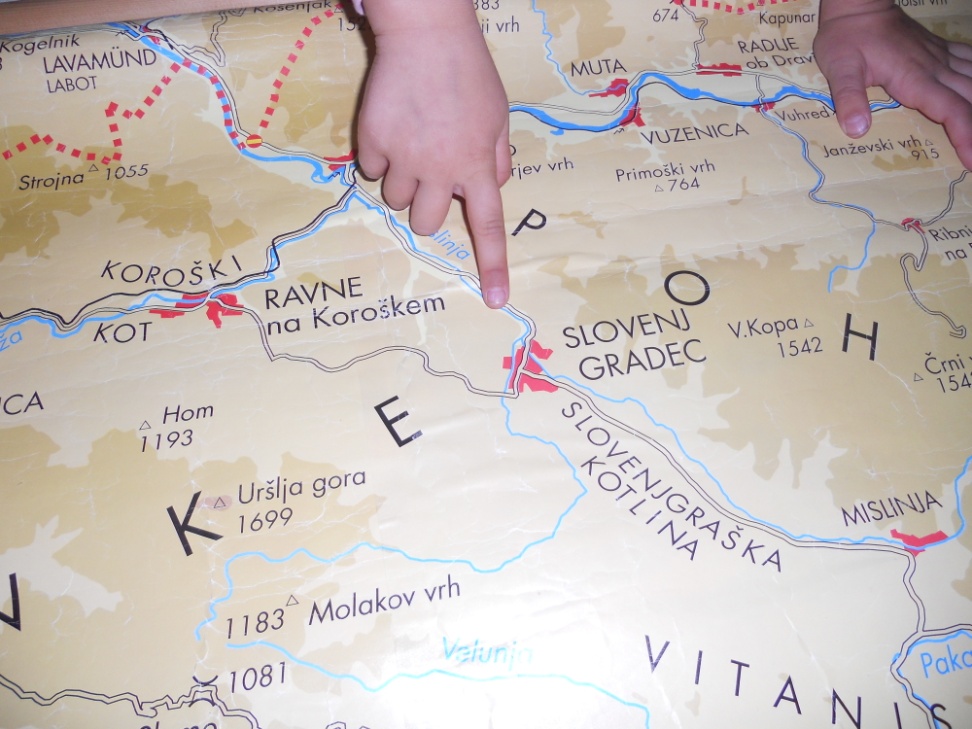 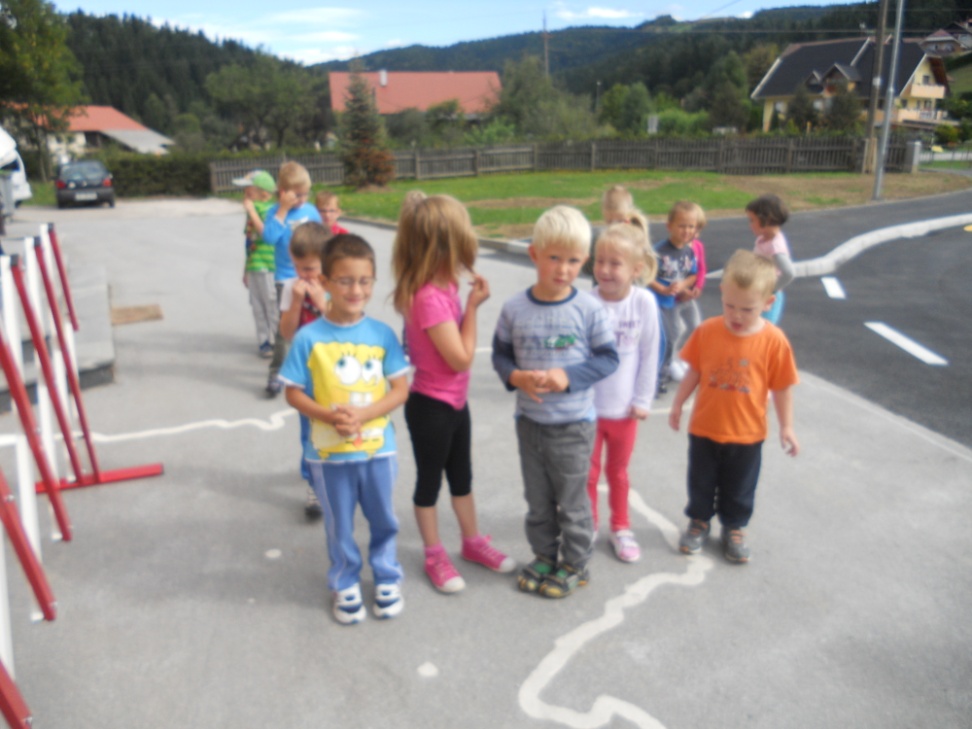 IGRAMO SE Z MEJO
POIŠČEJO, HODIJO PO NJEJ V LEVO, DESNO, JO PRESTOPAJO, PRESKAKUJEJO.
NARISANE PIKE SO ZA NJIH PAČ PIKE, GORE, ŽOGE, HRIBI.
 POMEN PIK – VEČJA MESTA.
ZANIMA JIH, KJE JE SLOVENJ GRADEC.
POKAŽEM NA PIKO, KI SIMBOLIZIRA NAŠE GLAVNO MESTO.
DEČEK N. UGOTOVI, DA JE TA VRT V LJUBLJANI IN JE ŽE BIL TAM.
IGRA -  POJDIMO V SLOVENIJO
• SLEDIJO NAVODILOM IN NA 
   DOGOVORJEN  ZNAK  STEČEJO V 
   SLOVENIJO.
• MED OTROKI SE POJAVI ZANIMANJE ZA 
   DELE OKROG SLOVENIJE.
IGRA – 
POTUJEMO V SOSEDNJE DRŽAVE

PRAVILA IGRE.
OB OMEMBI DOLOČENE DRŽAVE JO POIŠČEJO IN POČAKAJO NA NADALJNJA NAVODILA.
IGRA SE NADALJUJE SAMO Z IMENI DRŽAVLJANOV .
ZAKLJUČIM  Z DELITVIJO GLEDE NA SPOL.
SKUPINI  IŠČETA SVOJO DRŽAVO, SLOVENCI POMAHAJO AVSTRIJCEM.
KAJ JE OKROG NAŠE SLOVENIJE? 

RAZMIŠLJAJO: (TRIGLAV, VESOLJE, MORJE, AVSTRIJA).
POJASNIM, DA JE SLOVENIJA IN VSE OKROG NJE TUDI DEL VESOLJA, DEL NAŠEGA PLANETA ZEMLJE, DA IMAMO MORJE – JADRANSKO MORJE, DA JE TRIGLAV NAŠA NAJVIŠJA GORA, TAKO KOT NAŠA URŠLJA GORA, POVEM VIŠINO IN GA POKAŽEM NA ZEMLJEVIDU.
IZZOVEM JIH, NAJ OBIŠČEJO AVSTRIJO.
POVEM KJE SE NAHAJAJO – POIMENUJEM DRŽAVE.
KAJ JE AVSTRIJA?
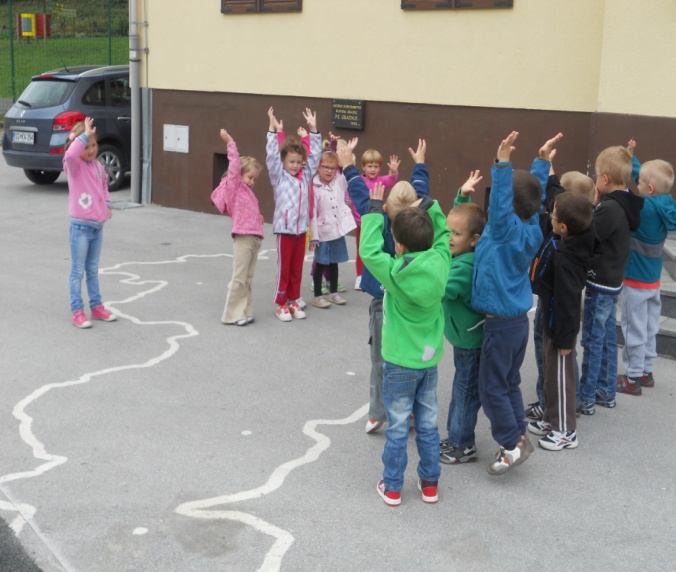 IGRA – 
NARODI  IŠČEJO SVOJO DOMOVINO

SELITEV NARODOV - IŠČEJO USTREZNO DRŽAVO.
IZBEREJO KATERO KOLI DRŽAVO.
ZANIMA ME, V KATERI DRŽAVI SO IN KAKO SE IMENUJE.
DEKLICA T. OPAZI ZASTAVO.
ŽIVALI, REKE, MI,  ŽIVALSKI VRT, GOZD, TRIGLAV,  BICA IZ AVSTRIJE.
MI SE IMENUJEMO  SLOVENIJCI, SLOVECI, SLOVENCI. 
DRŽAVLJANI SLOVENIJE, NAROD,  SLOVENSKI JEZIK, SLOVENIJA  JE NAŠA DOMOVINA.
ŽIVIJO V SLOVENIJI LJUDJE, KI NISO SLOVENCI?
JA, NE, ČRNCI, BOSANCI.
DEČEK K. POVE, DA NJEGOVA OMA NE  ZNA  SLOVENSKO, SAMO  AVSTRIJSKO.
ZANIMA ME, ALI V SOSEDNJIH DRŽAVAH TUDI ŽIVIJO RAZLIČNI NARODI.
JA, MOJA BICA JE AVSTRIJSKI NAROD, MI SMO SLOVENSKI , PA SELSKI TUDI.
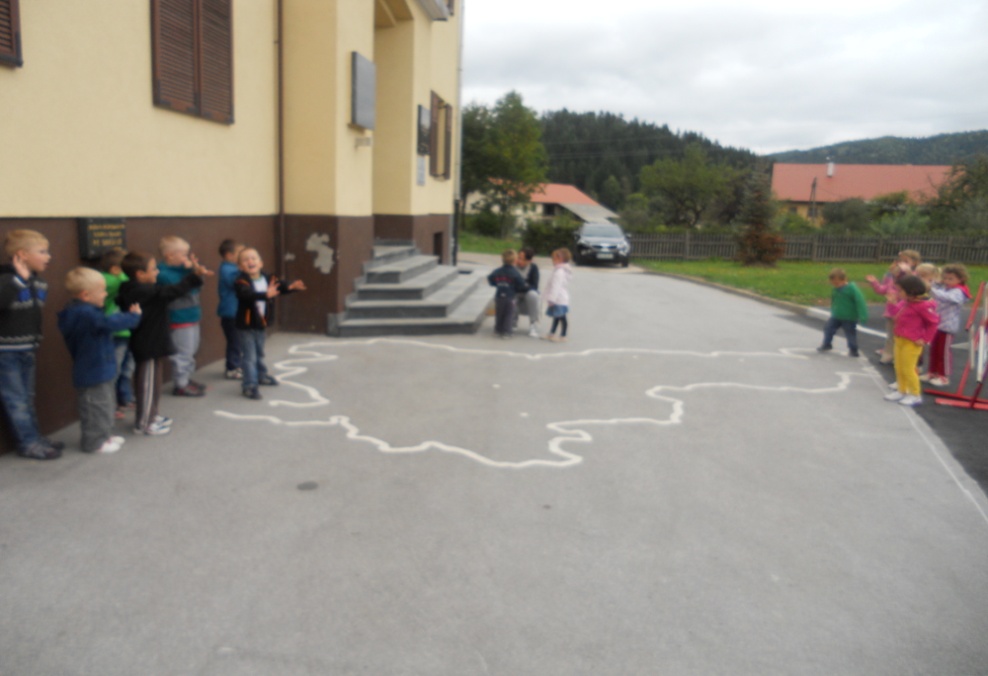 KDO ŽIVI V SLOVENIJI?
SLIKANJE SLOVENSKE ZASTAVE
SAMO DVE BARVI, MLAJŠI SVETUJEJO ŠE BELO.
STAREJŠI NASLIKAJO GRB.





RISANJE GRBA
OPAZUJEJO, RIŠEJO, BARVAJO, IZREŽEJO, PRILEPIJO 
       NA SVOJO ZASTAVO.
RAZISKOVANJE ZASTAV DRUGIH DRŽAV
IMENA ZASTAV.
ZASTAVE PREDSTAVLJAJO POSAMEZNO DRŽAVO.
IMAJO VSE DRŽAVE SVOJO ZASTAVO?
OTROCI: JA, NE.
ZASTAVA EVROPSKE UNIJE.
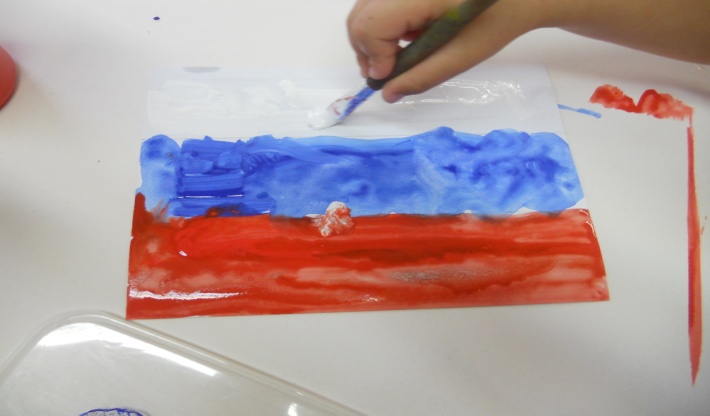 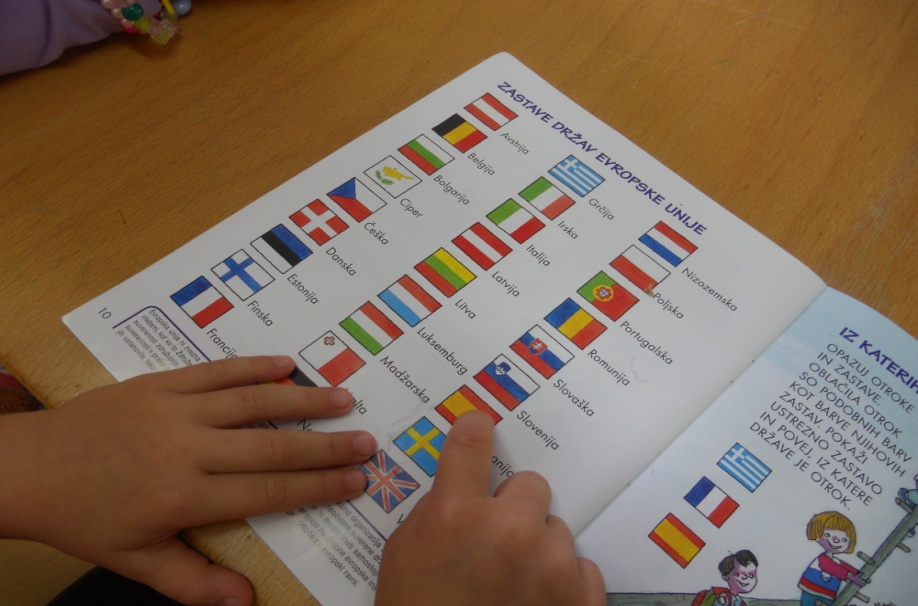 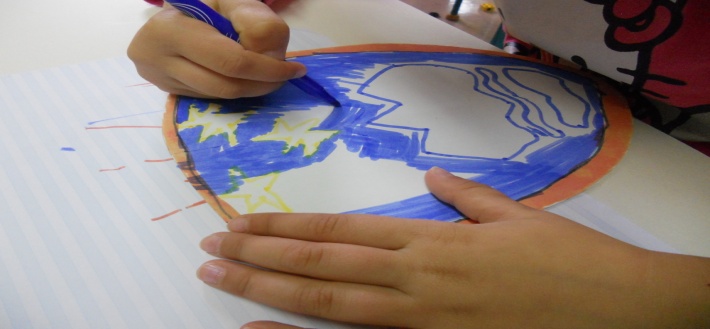 RAZISKOVANJE GRBOV SLOVENSKIH OBČIN

DEČEK A. PRINESE KNJIGO GRBOV SLOVENSKIH OBČIN.
PREDVAJANJE SLOVENSKE HIMNE
LEPA JE, NISEM RAZUMELA KAJ  POJE, SEM JO ŽE SLIŠAL.
SLOVENSKA HIMNA, SLIŠIMO JO TUDI TAKRAT, KO ZMAGAJO SLOVENCI.
DEČEK N.: TININA ZMAGA, PA JE BILA PRVA, SO PELI TO PESEM.
KDO JO JE NAPISAL?
FRANCE PREŠEREN.
DEČEK K.: JA, TO JE TISTI, KO SI SE TI OBLEKLA V NJEGA, PA V POVODNEGA MOŽA.
POVEM, DA NAS TA PESEM  PREDSTAVLJA KOT SLOVENSKO DRŽAVO,  JE SLAVNOSTNA PESEM, KI JO POJEMO IN POSLUŠAMO STOJE, MIRNO IN Z RESNIM OBRAZOM.
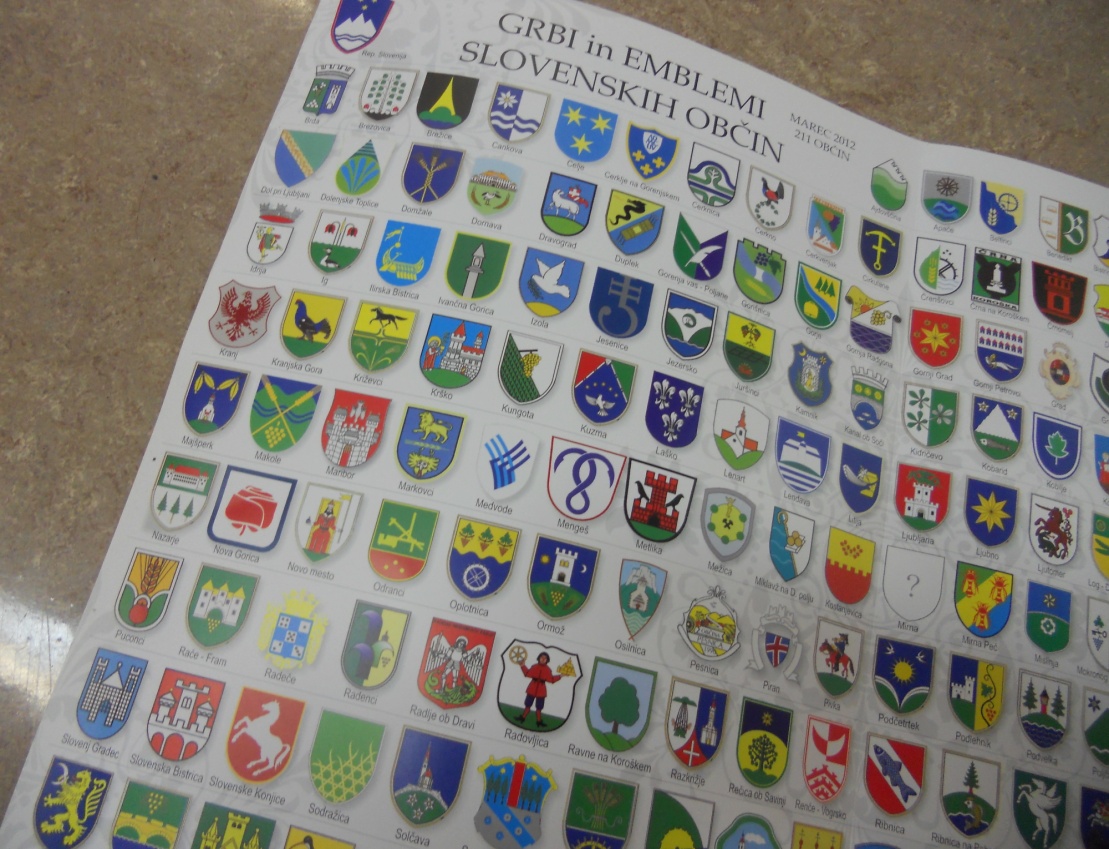 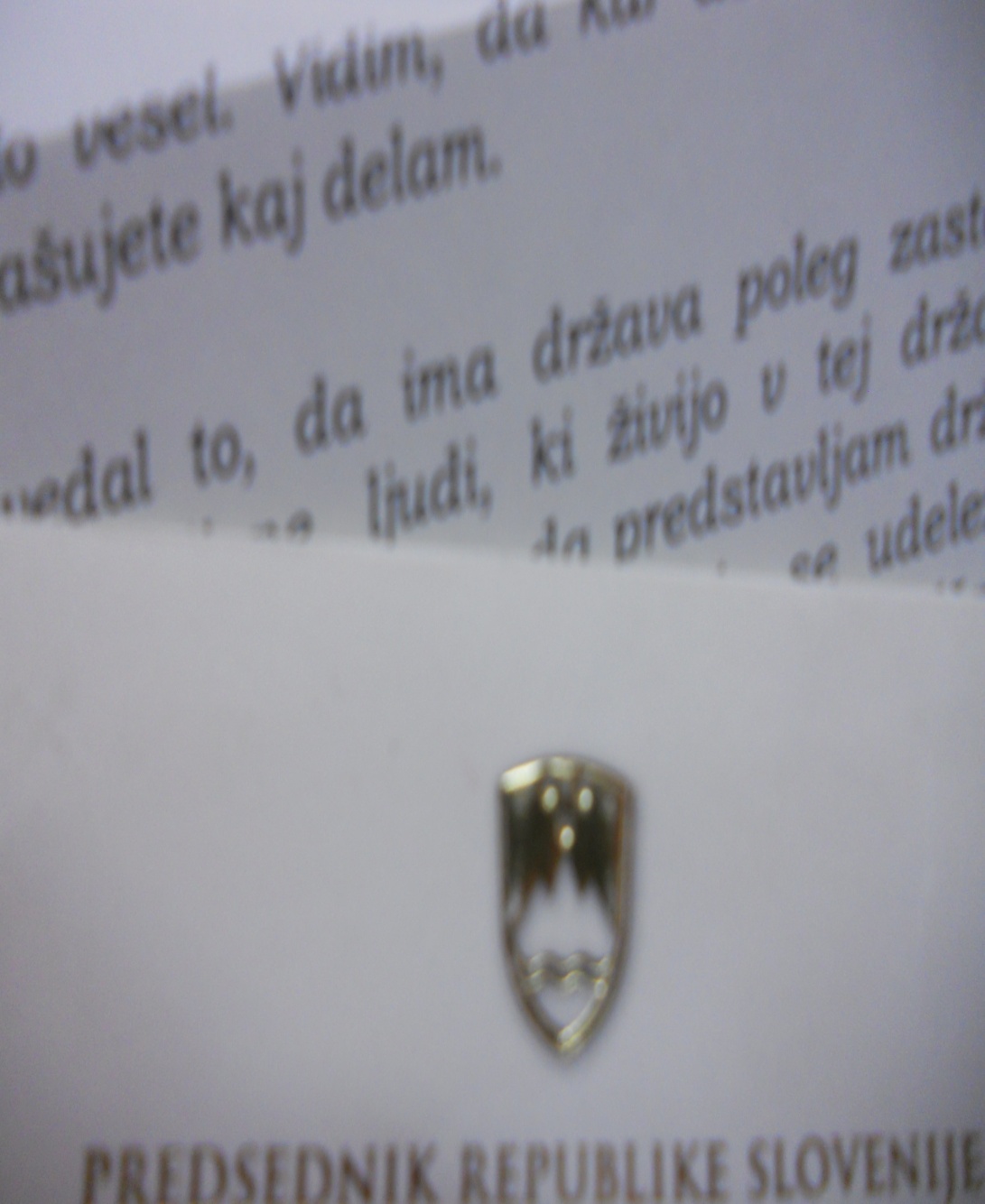 PISMO PREDSEDNIKU DRŽAVE
V PISMU GA POZDRAVIMO, POVEMO MU, ZAKAJ SMO MU PISALI, NANIZAMO IZVEDENE VSEBINE, OTROCI NAŠTEJEJO NAJLJUBŠE.
PODPISI.
ODGOVOR.
HVALA ZA POZORNOST!
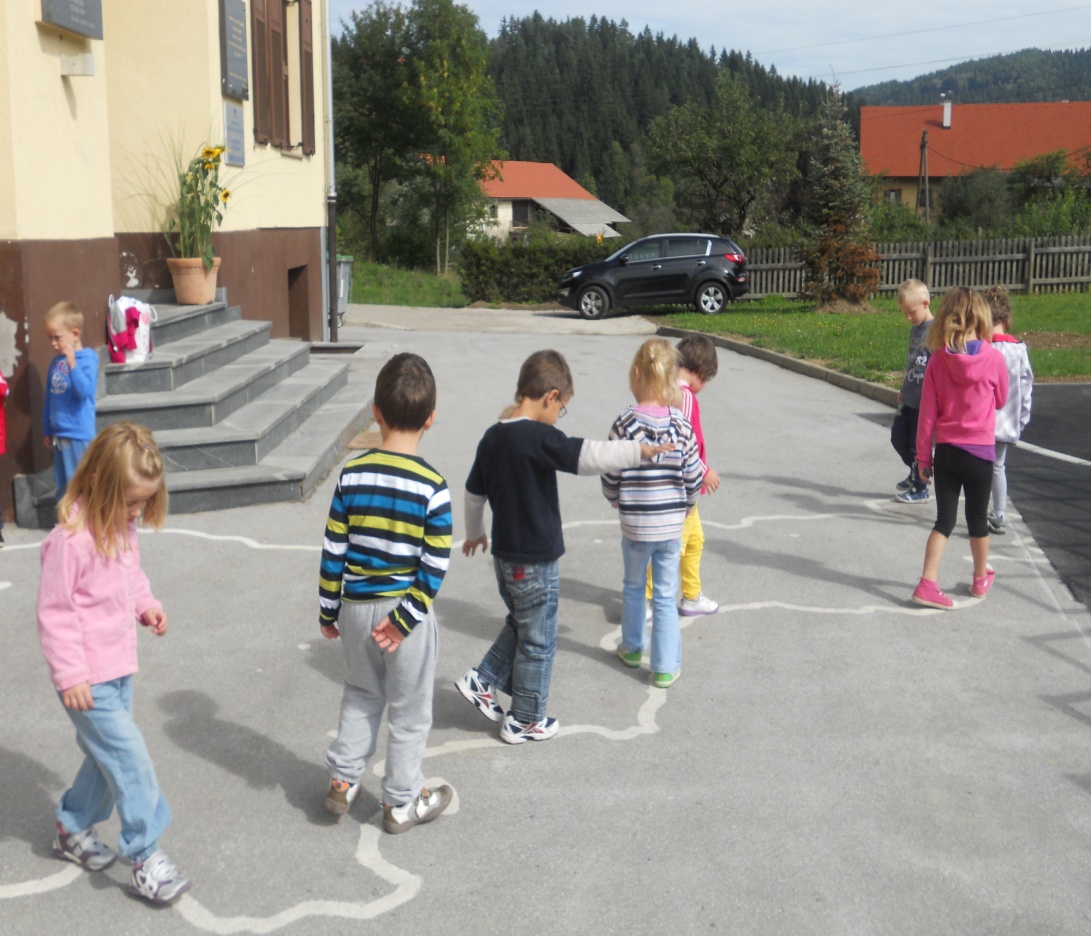 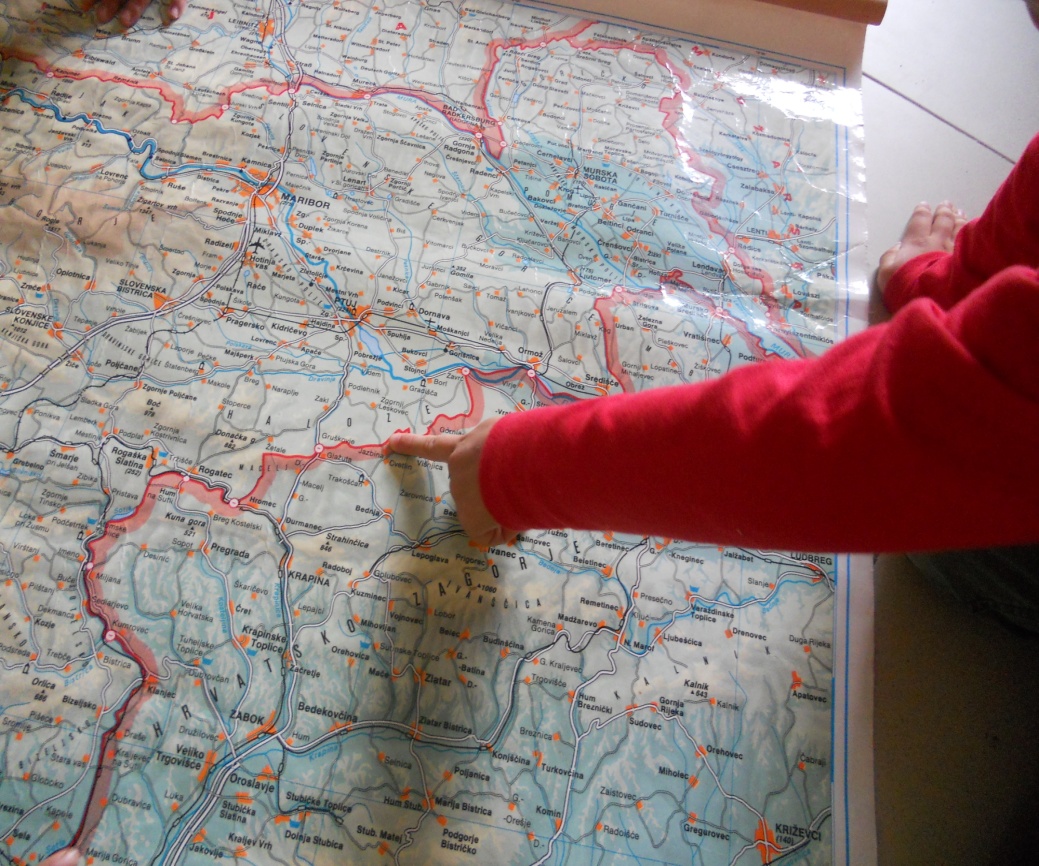 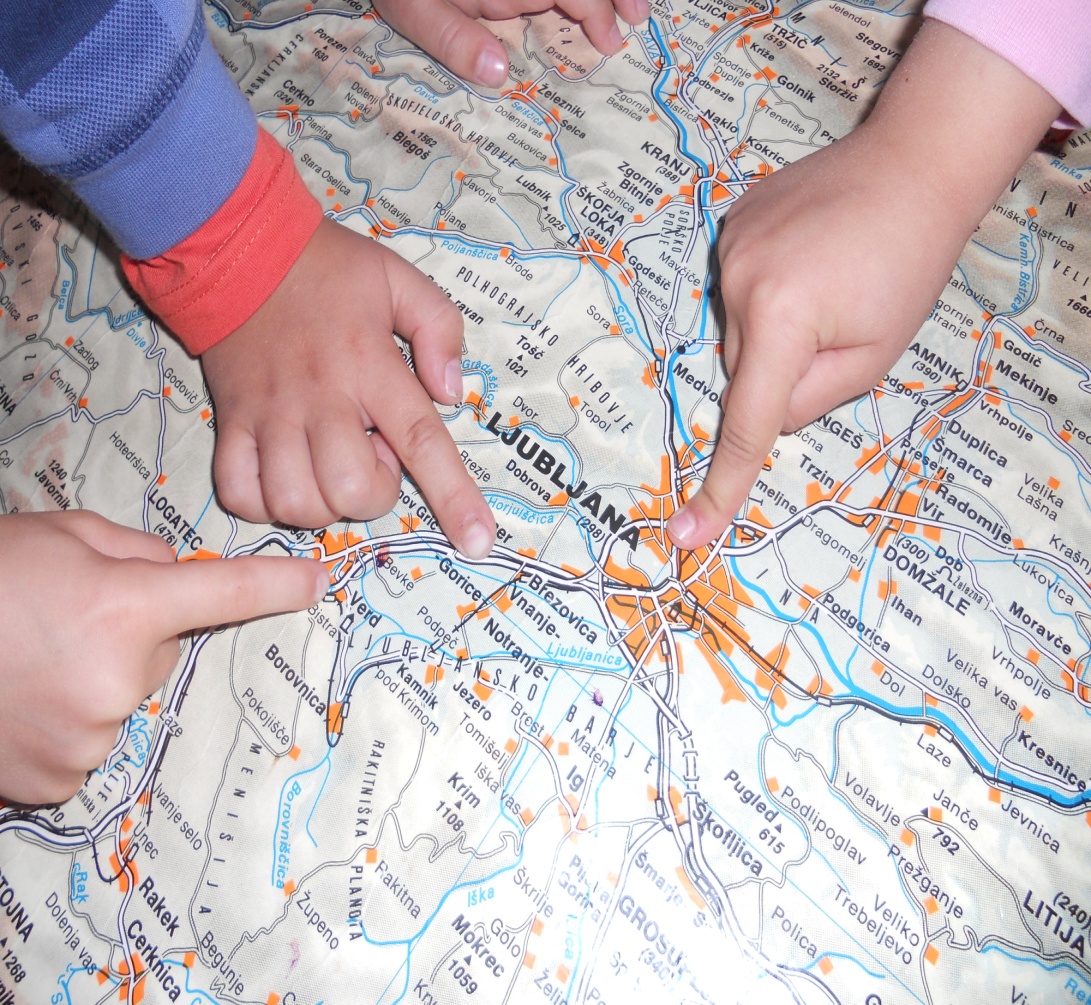 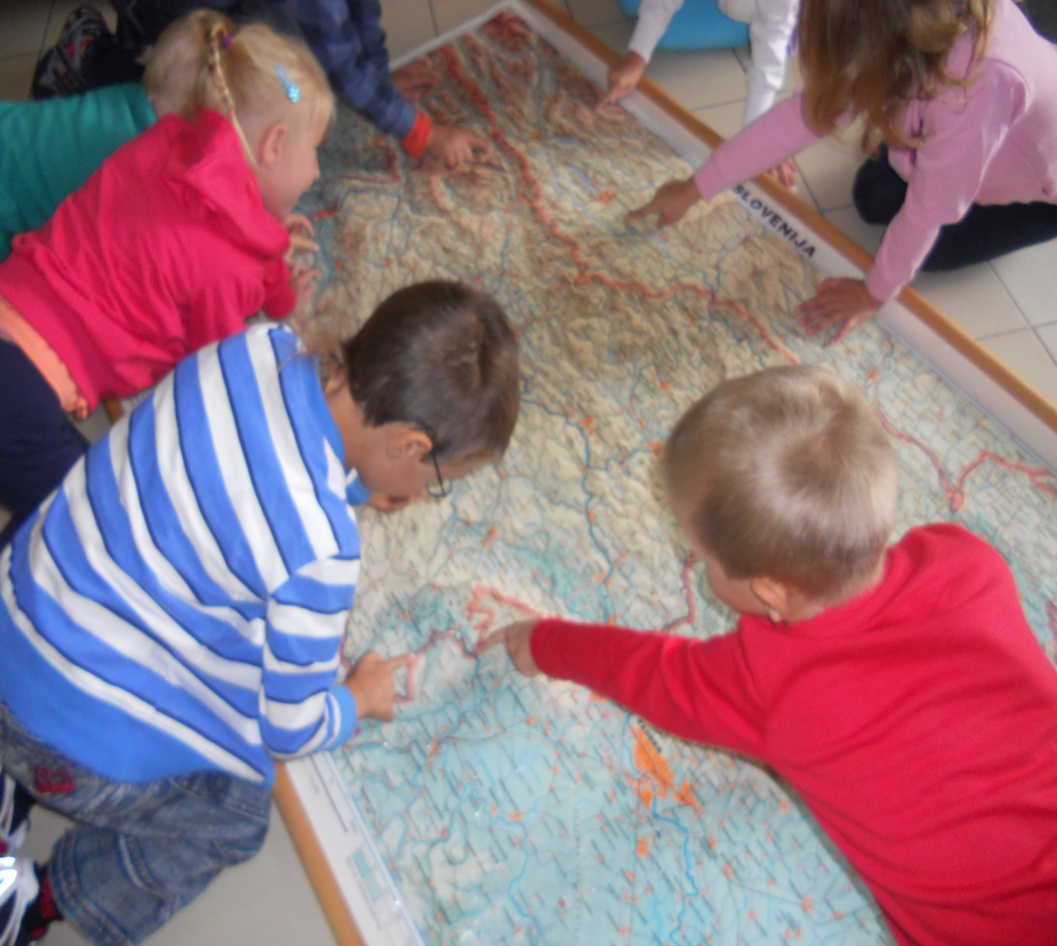